My body
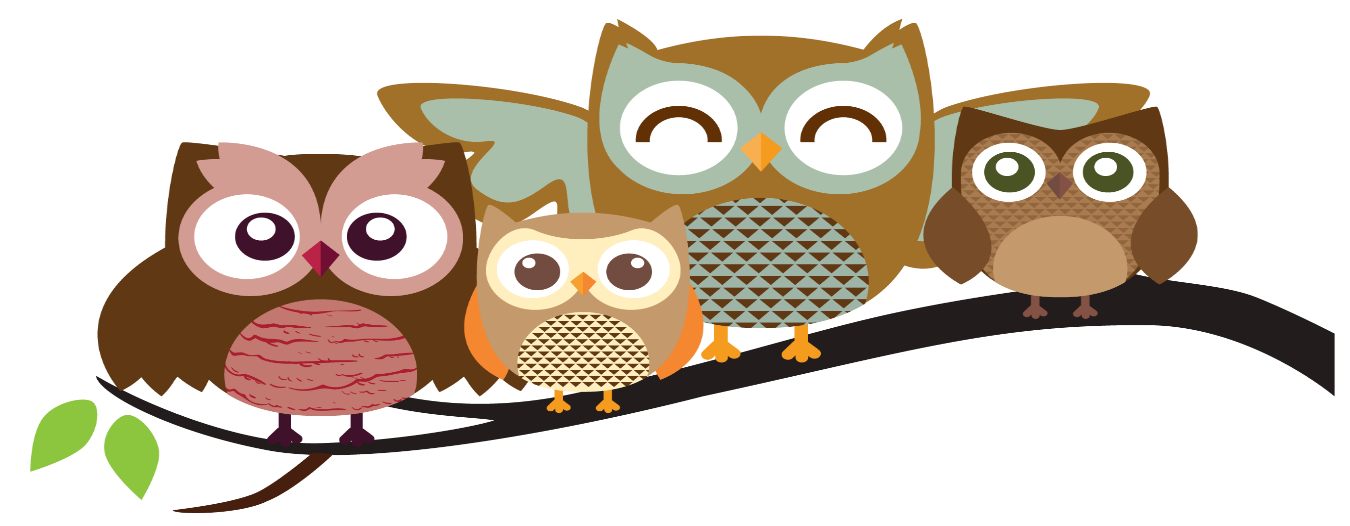 We can 1
Unit : 2
Lesson:1
Tr: Kholoud AlGhamdi
Have you celebrated Saudi national day?
Say hi to Safroot…
Hi Safroot,,
I’m fine thanks
Hello,,
How are you?
Name some colors you took last unit
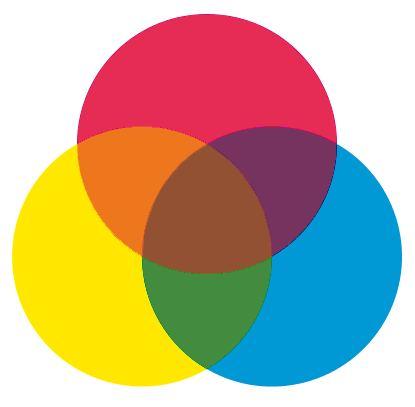 What is your favorite color?
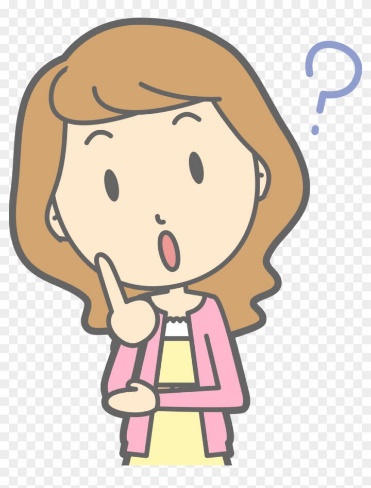 Objectives:
1- to introduce the body parts..
2- to listen and do the body actions
3- practice saying close and open your eyes..
4- to write letters I and j .
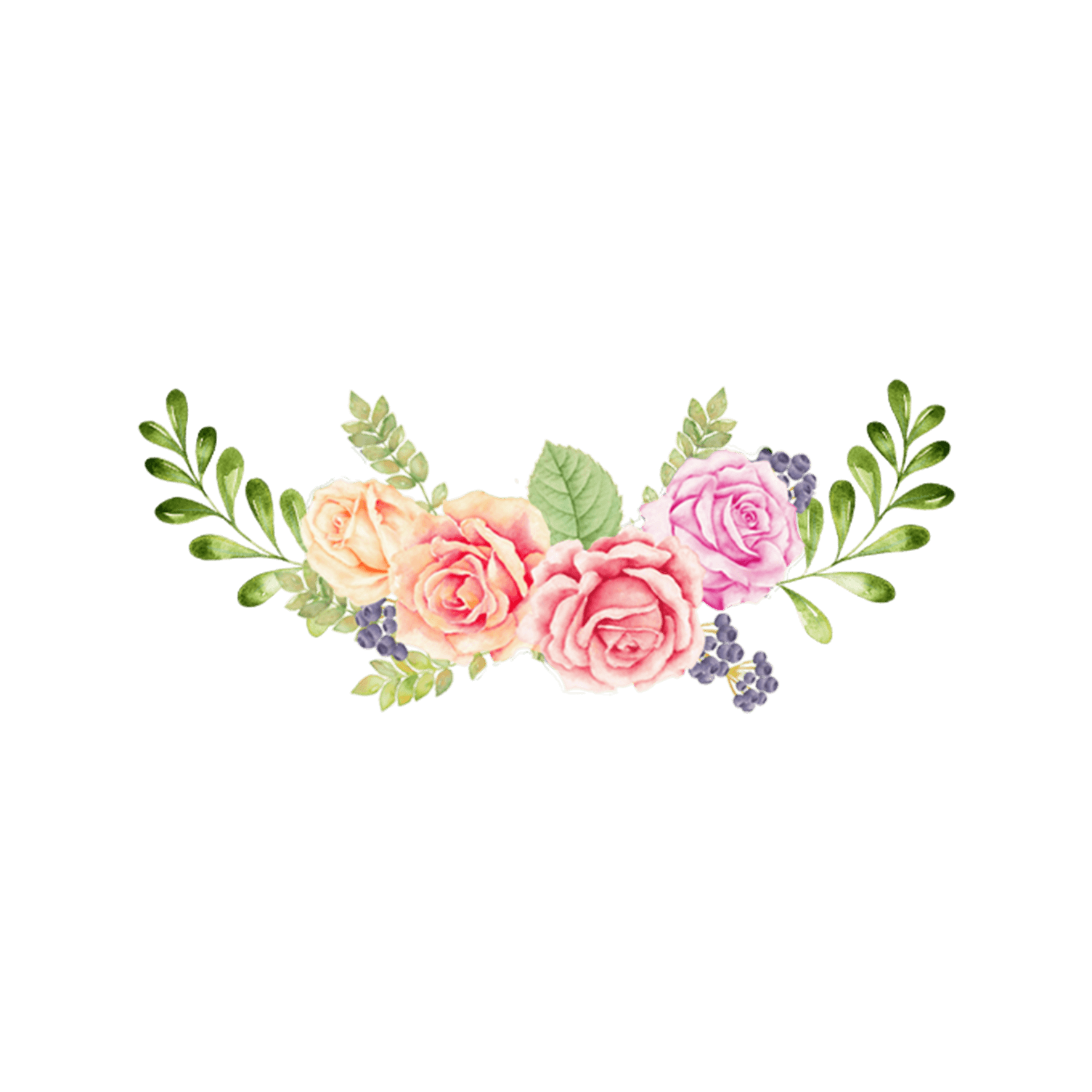 ..
My body
body
eyes
eye
Close your eyes !!
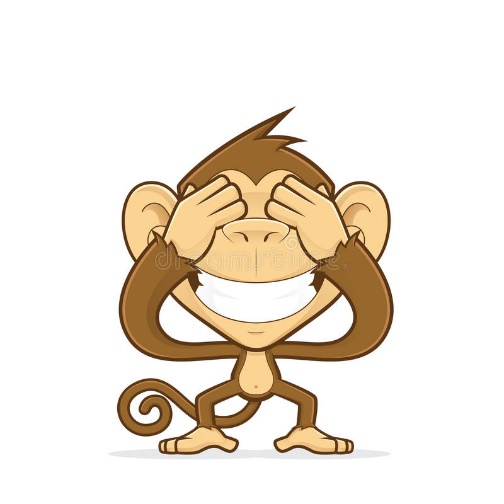 Open your eyes !!
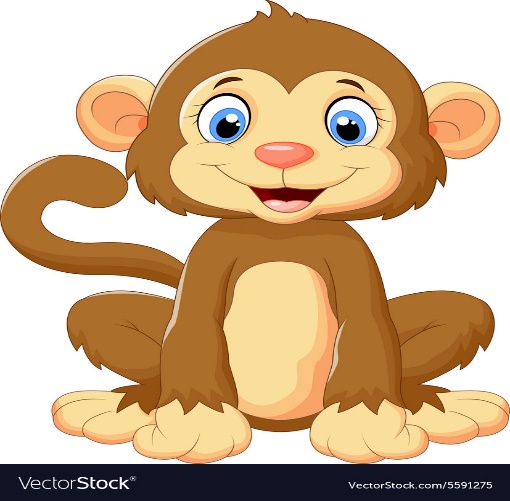 Mouth
قال الله  (ولا يغتب بعضكم بعضا)
Open your mouth !!!
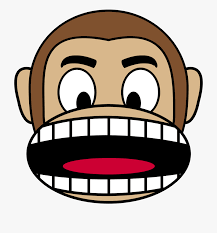 Close your mouth !!
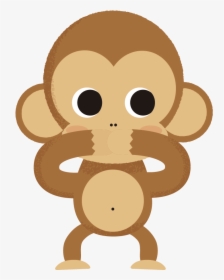 Head
head
Touch your head !!
Nose
ears
How many ears do  you have ??
ear
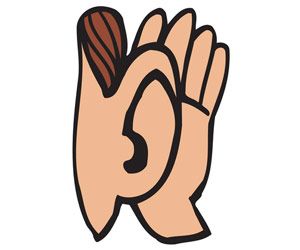 hand
How many hands do you have ??
Raise your hands!!
hands
Clap your hands !!
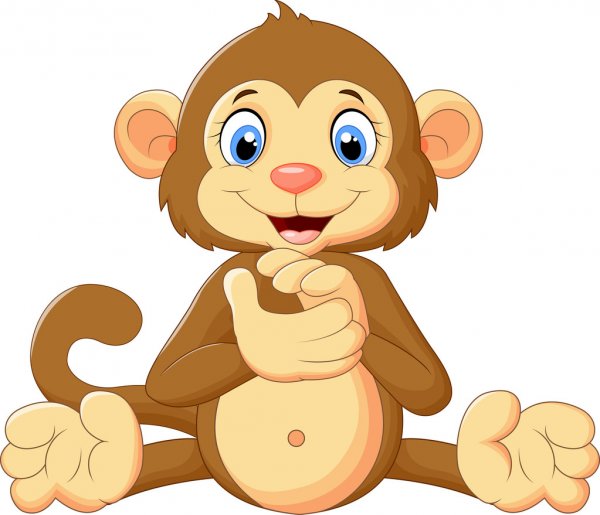 Do you have three feet ?
foot
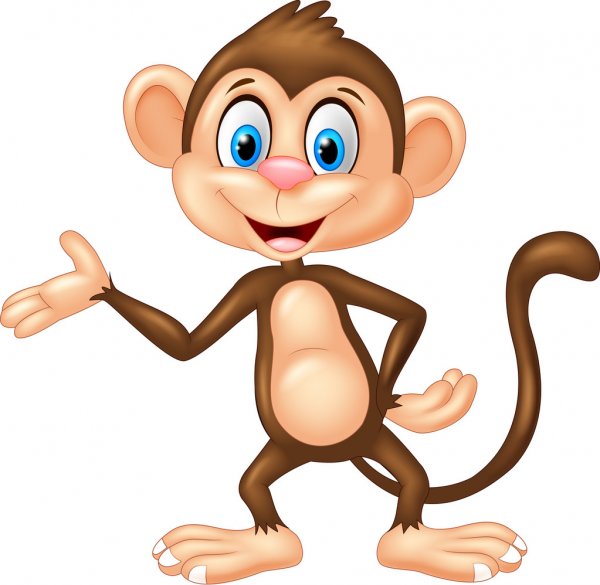 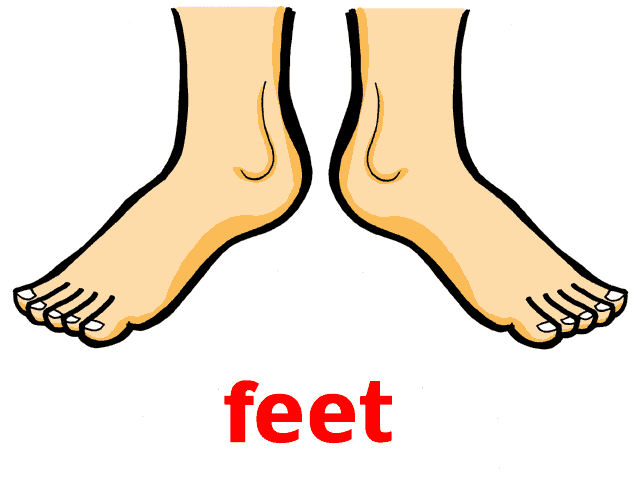 shoulders
Let’s chant ..
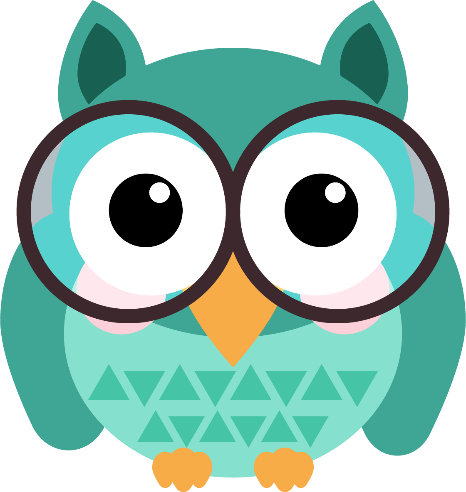 ..
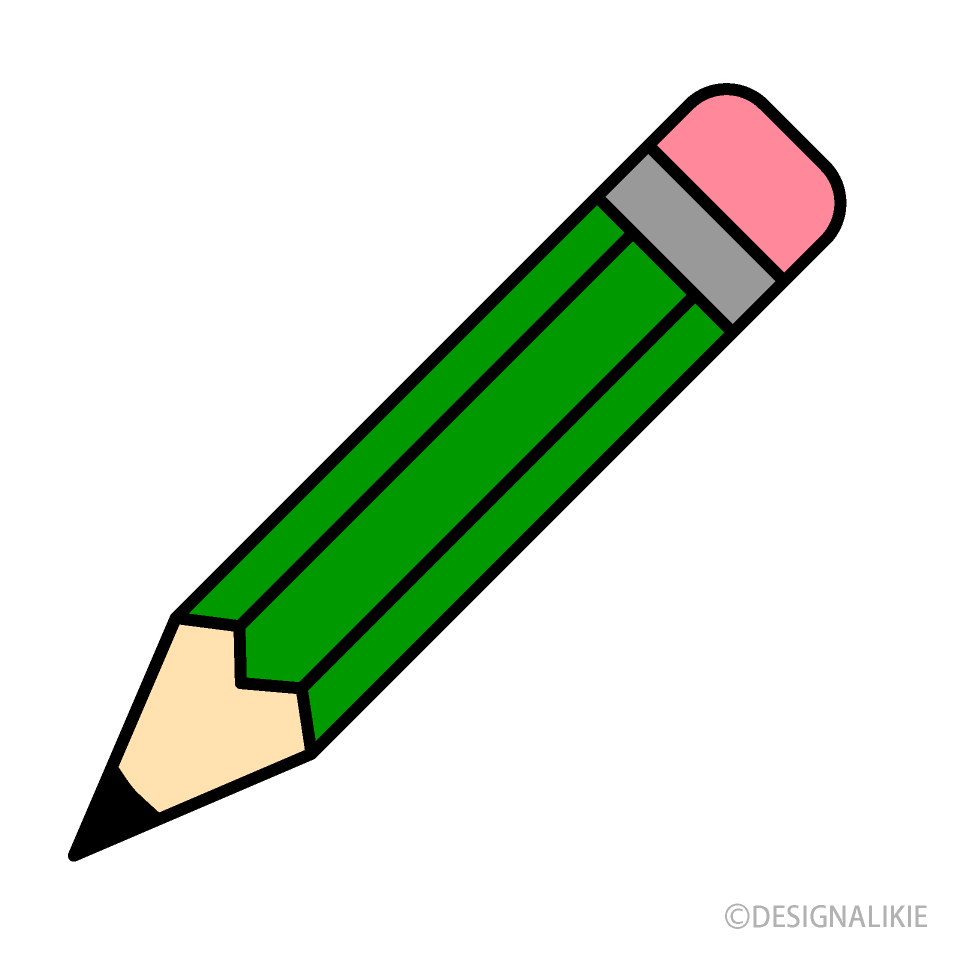 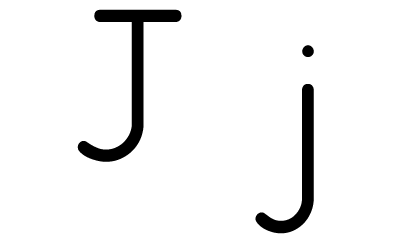 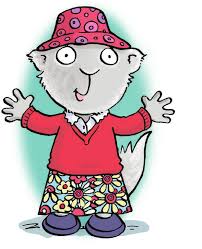 Open your books.. P12
Have a nice day  Good bye..
Tr : Kholoud Al Ghamdi
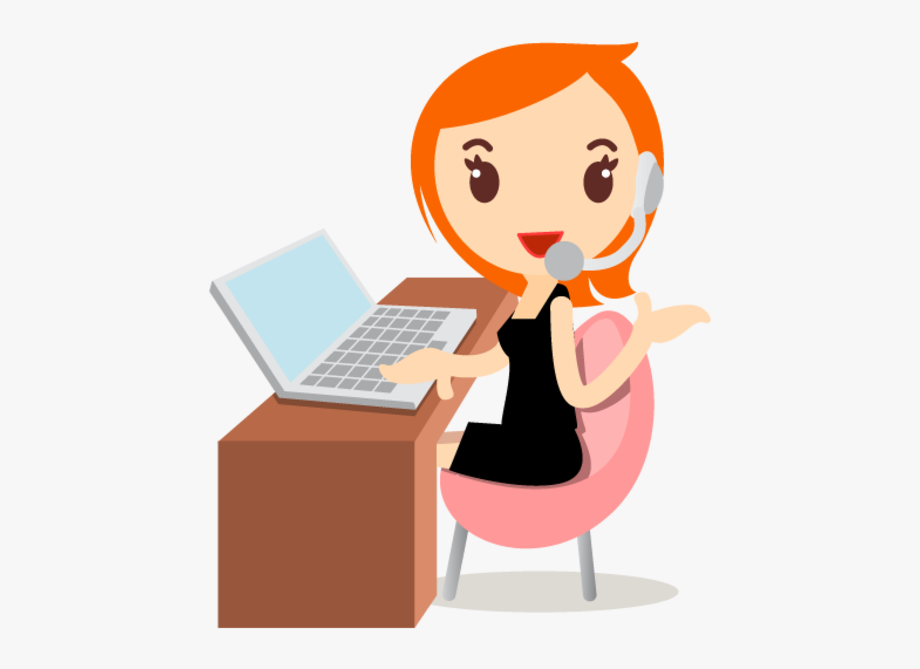